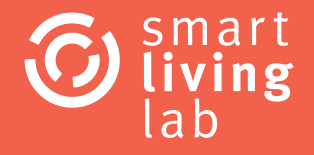 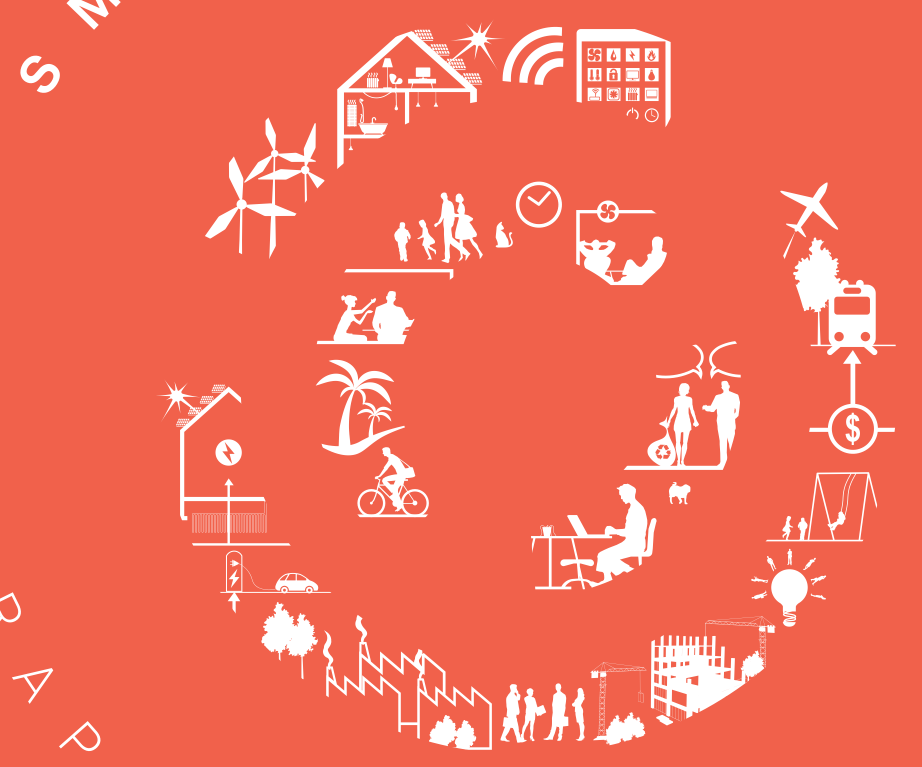 Journées romandes des arts et métiers 
usam
26 juin 2020 Champéry

Martin GonzenbachDirecteur opérationnel, EPFL Fribourg et Smart Living Lab
Centre de recherche et développement 
pour le futur de l’environnement bâti
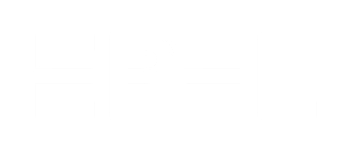 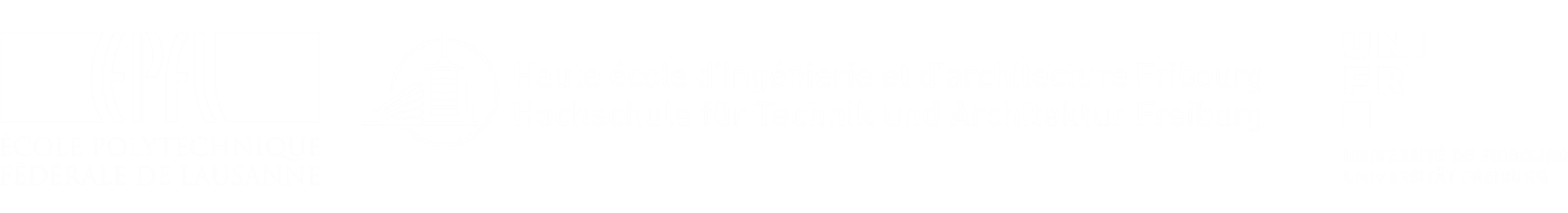 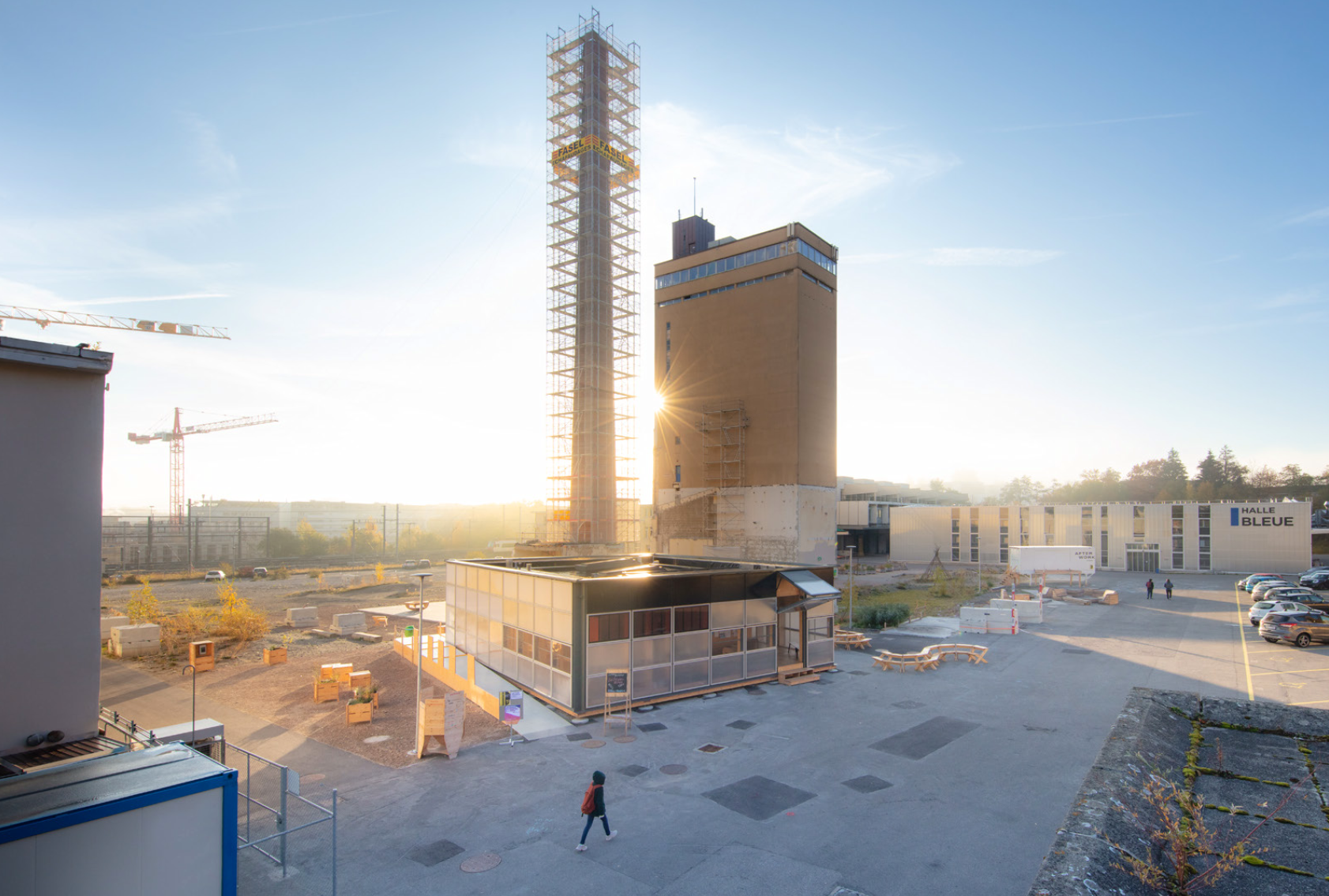 Défis «Habitat»
Santé
Démographie
Familles à géométrie variable
«Seniors»
Empreinte environnementale
Impact climatique
Qualité urbaine
Social 
Multiculturel
Patrimoine
Rénovation
Ressources
Matériaux
Energie
Mobilité
Infrastructures
Aménagement du territoire
Espaces naturels, biodiversité
Production agricole, forestière
Compétences professionnelles
Formation continue
Tendances
Evolution des modes de vie
Mixité d’activités
Télétravail
Coworking
Habitat en coopératives
Ecoquartiers
Habitat intergénérationnel
Reconversion de friches industrielles
Economie circulaire
Mobilité
Active 
Partagée
Décarbonée
Construction bois
Energie 
Décentralisée (solaire)
Autoconsommation
Traitement des eaux
Digitalisation
Digitalisation
La recherche au Smart Living Lab
Impact environnemental
Qualité de l’environnement construit
Opportunités du numérique
Systèmes énergétiques
Intégration photovoltaïque
Autoconsommation
Stockage
Récupération de chaleur
Production eau chaude sanitaire
Technologies de la construction
Réemploi
Fabrication numérique
BIM
Systèmes modulaires / Préfabrication
Matériaux biosourcés / Construction bois
Confort, bien-être, usages
Qualité de l’air intérieur
Lumière naturelle
Confort thermique personnalisé
Technologie au service de l’humain
Processus conception - construction
Outils pour planificateurs
Cadre règlementaire
Leviers d’innovation
Écosystème Formation – Recherche – Innovation
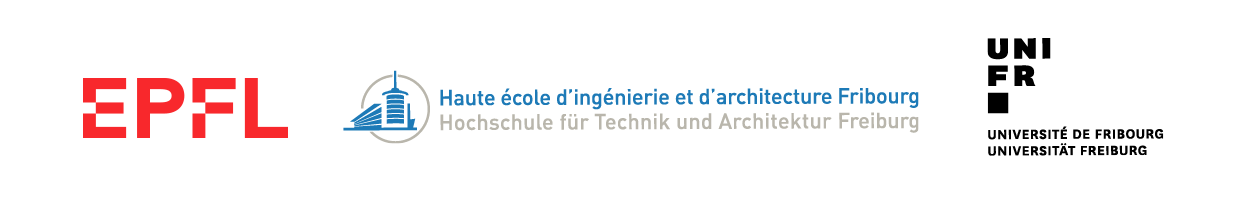 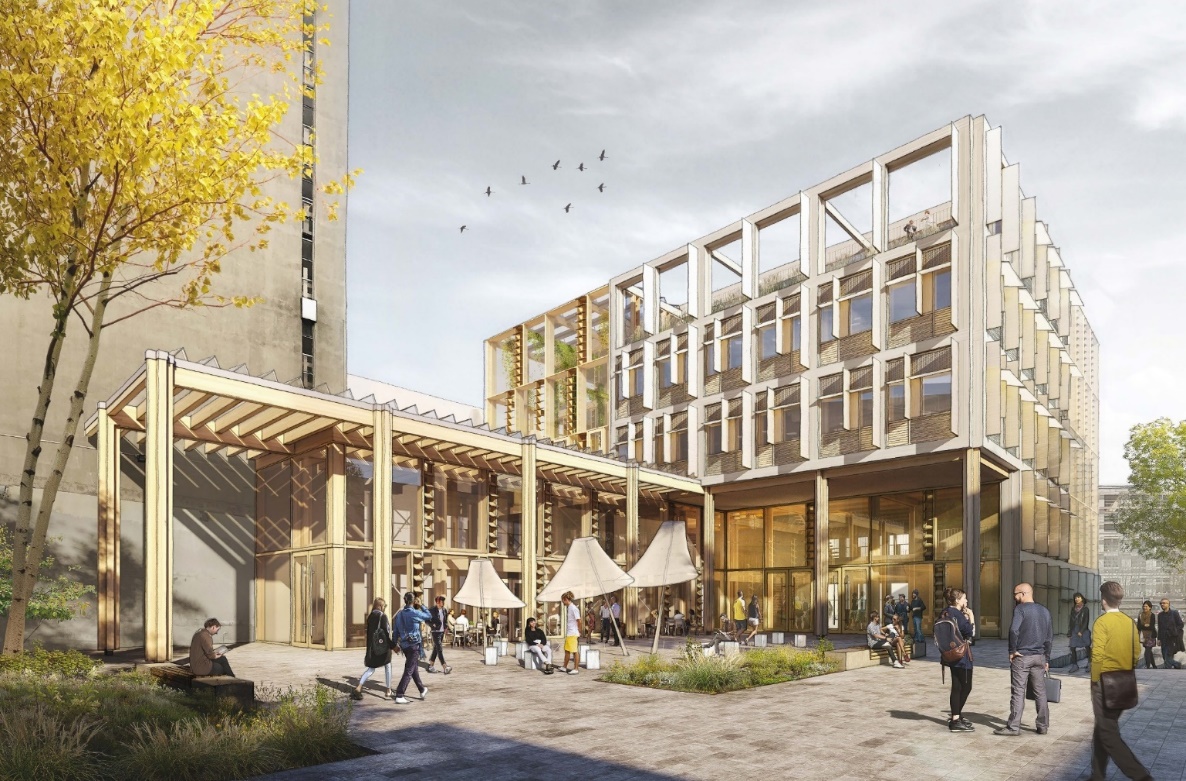 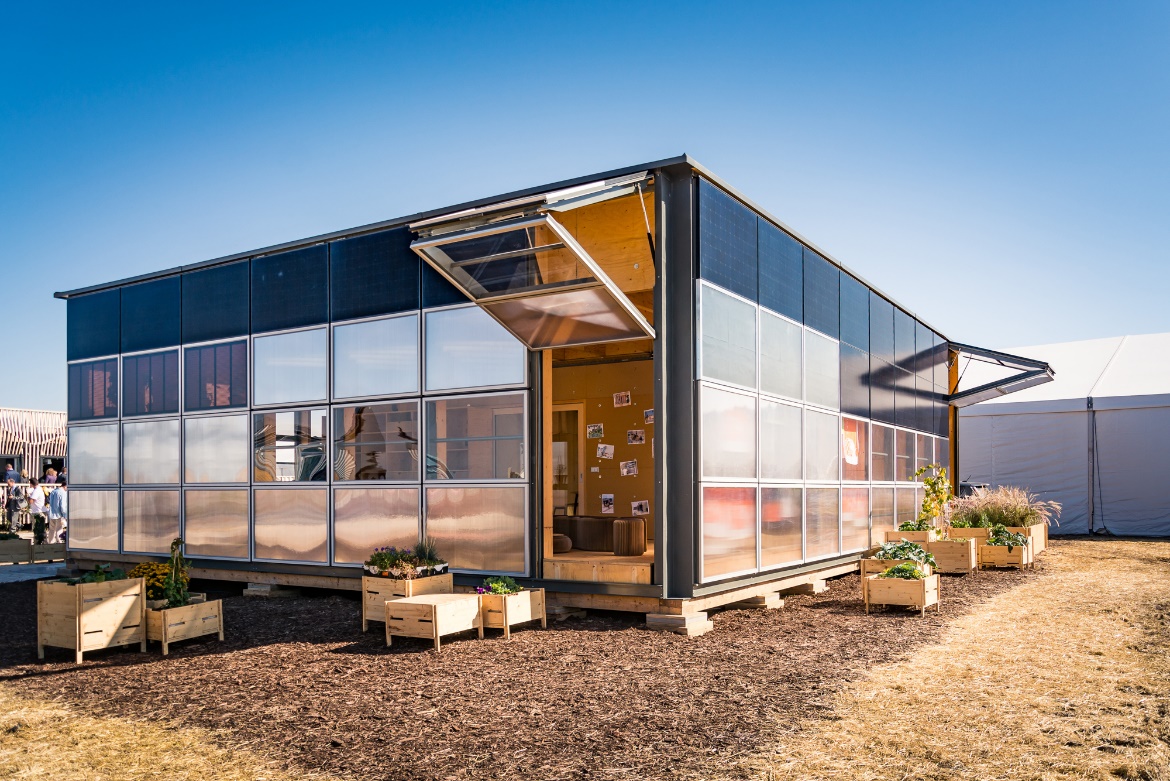 Victoire du Solar Decathlon 2017
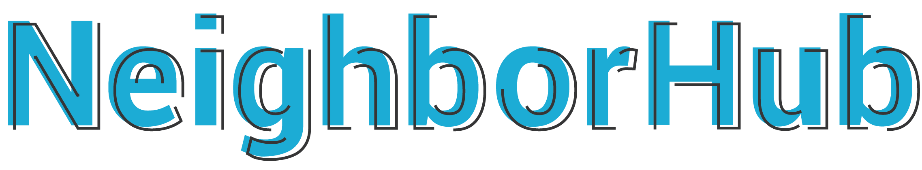 Construction d’un bâtiment expérimental
Acteurs de la transformation de Blue Factory à Fribourg
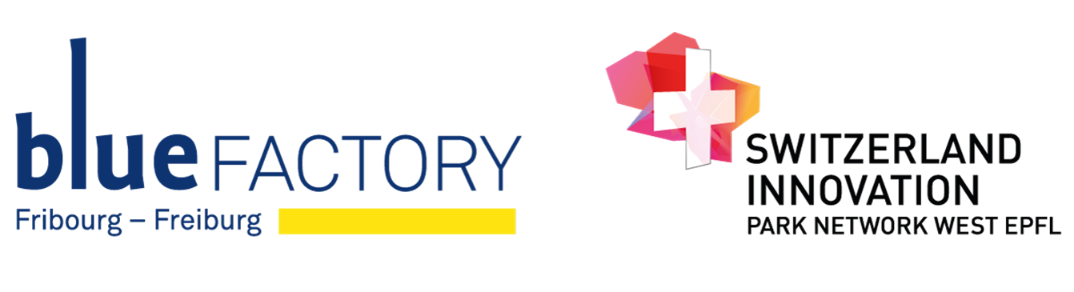 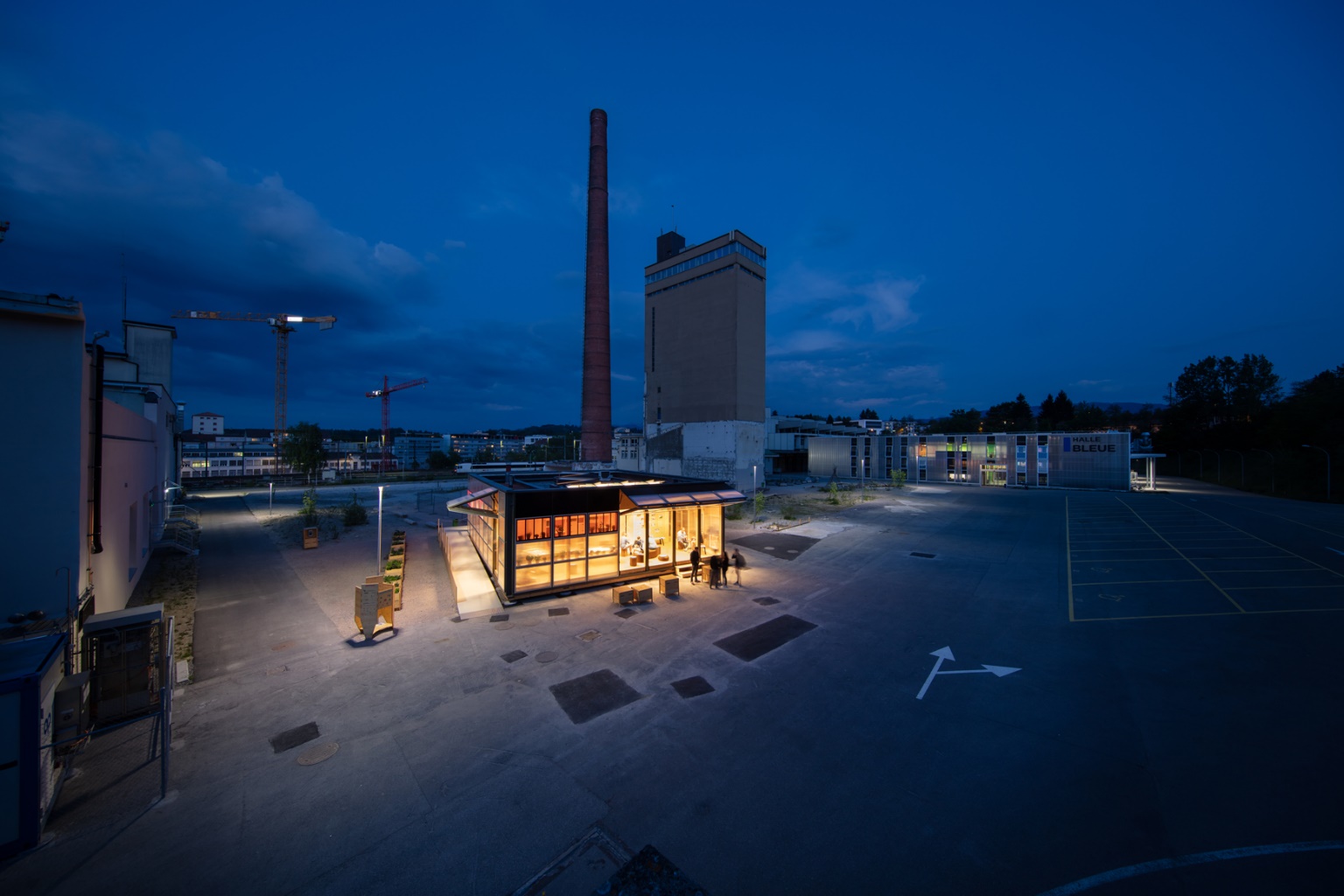 www.smartlivinglab.ch



Suivez-nous!
@smartlivinglab
#smartlivinglab
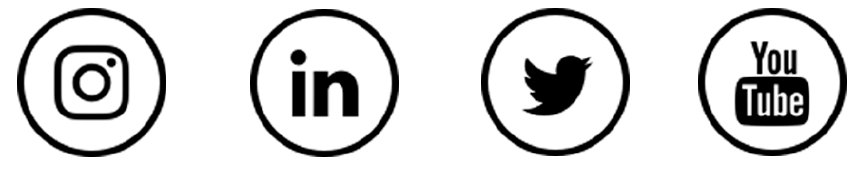 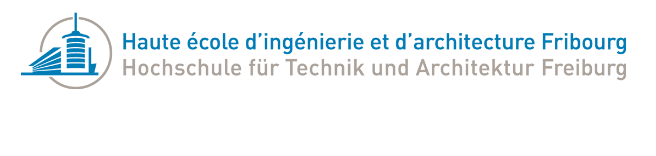 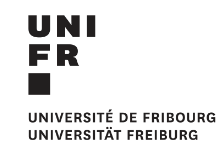 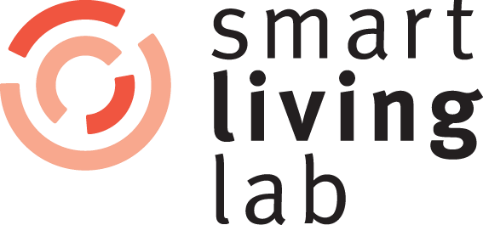 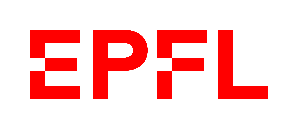 Backup
La «maison intelligente» ?
Bâtiment «intelligent»
Assistance à la conception
BIM
SimulationsÉnergie, Lumière, CO2, …
Assistance à l’exploitation
Monitoring
AutomatisationIA
Les défis du bâtiment intelligent actif
Cybersécurité
Protection des données
Energie grise
Acceptabilité par les utilisateurs
Considérations pour les propriétaires
Simplicité
Robustesse
Option de contrôle manuel
Interopérabilitédes technologies
Durée de vie / obsolescence
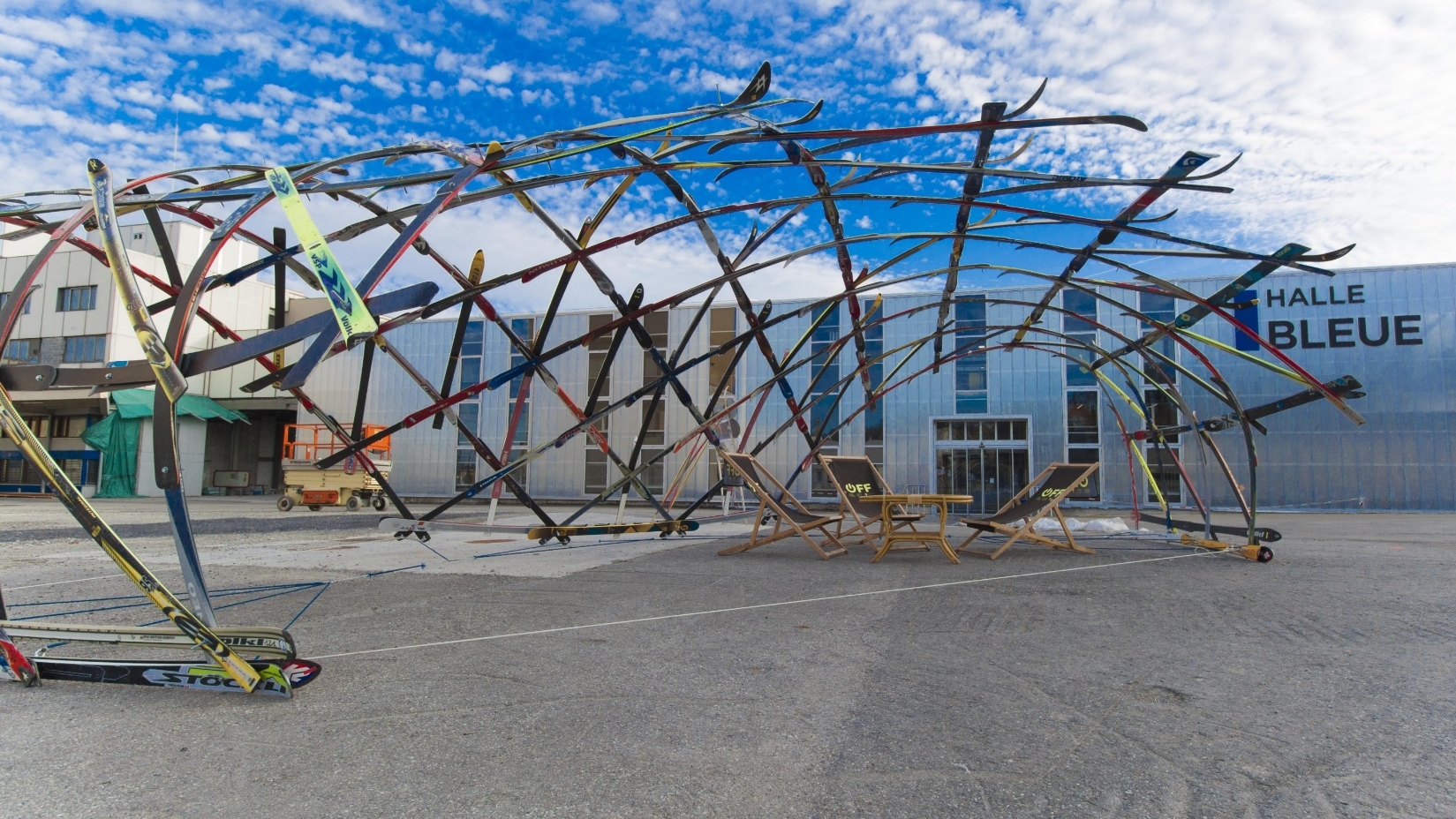 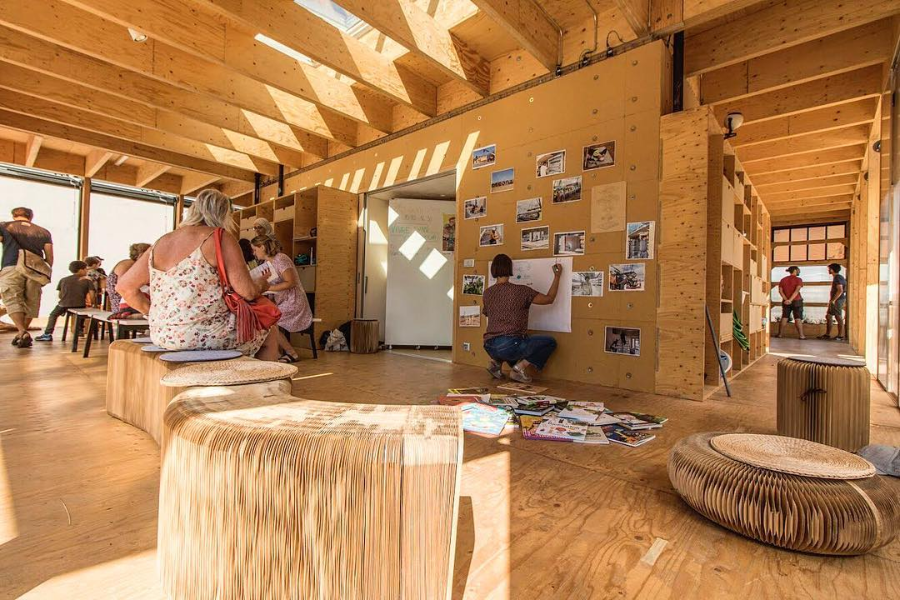 The NeighborHub today
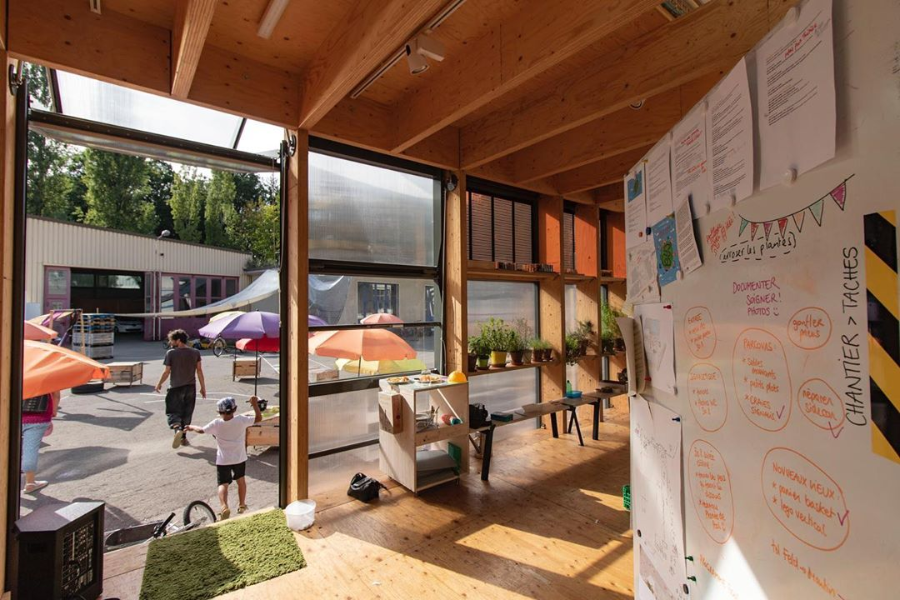 @enoki conception durable
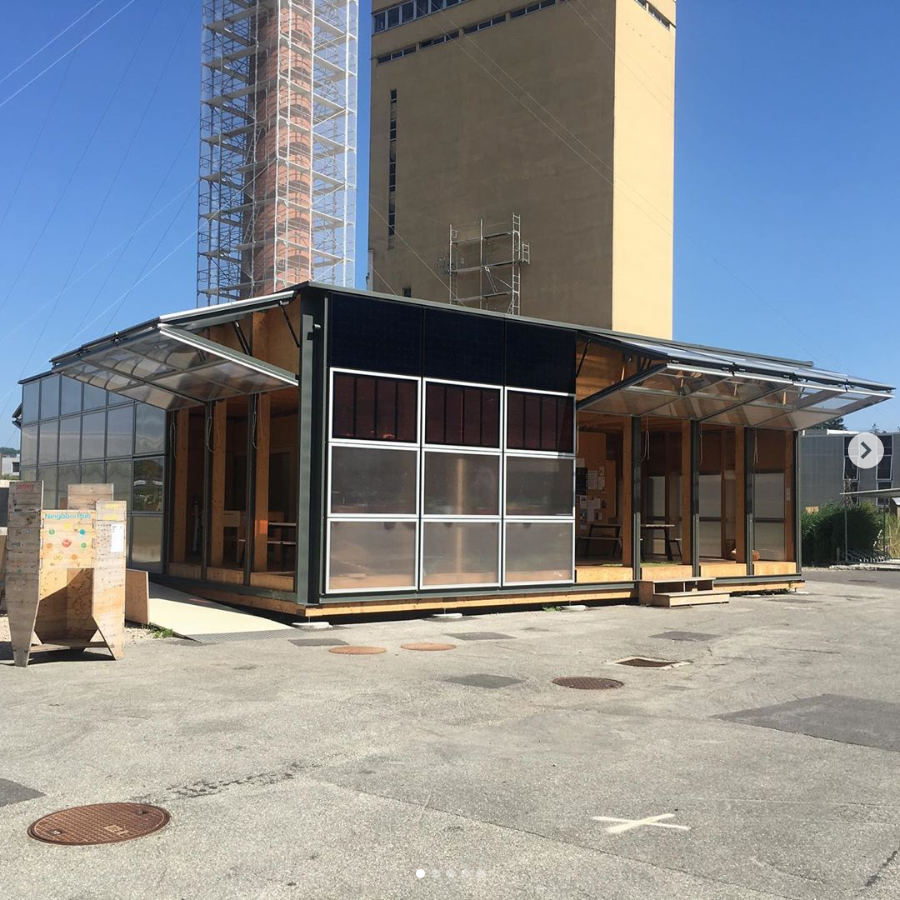 @enoki conception durable
@Isabelle Chevalley
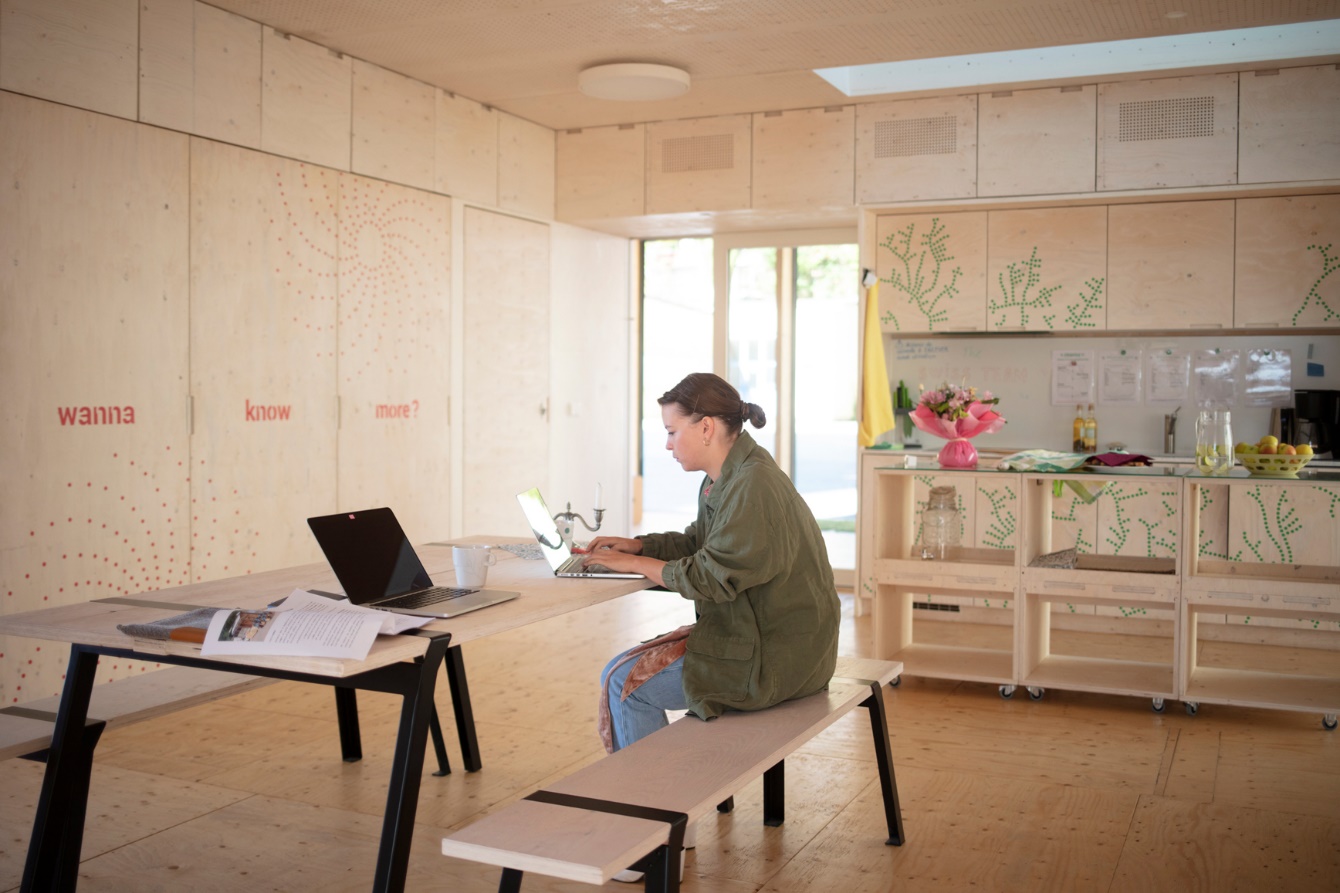 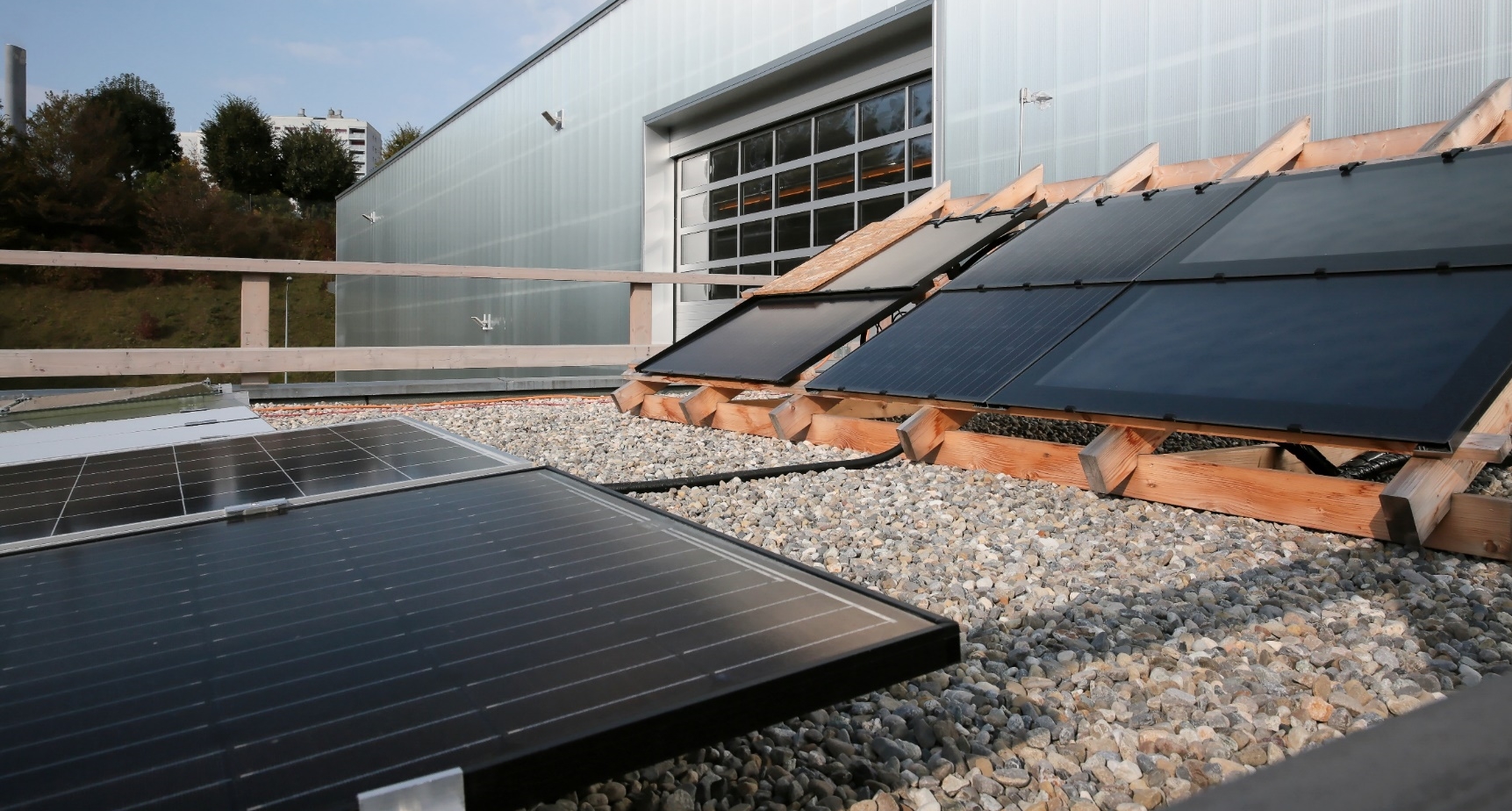 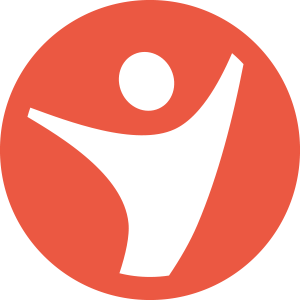 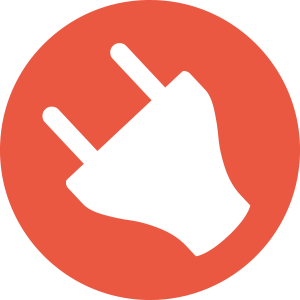 Bien-être et comportements
Systèmes énergétiques
Domaines 
de recherche
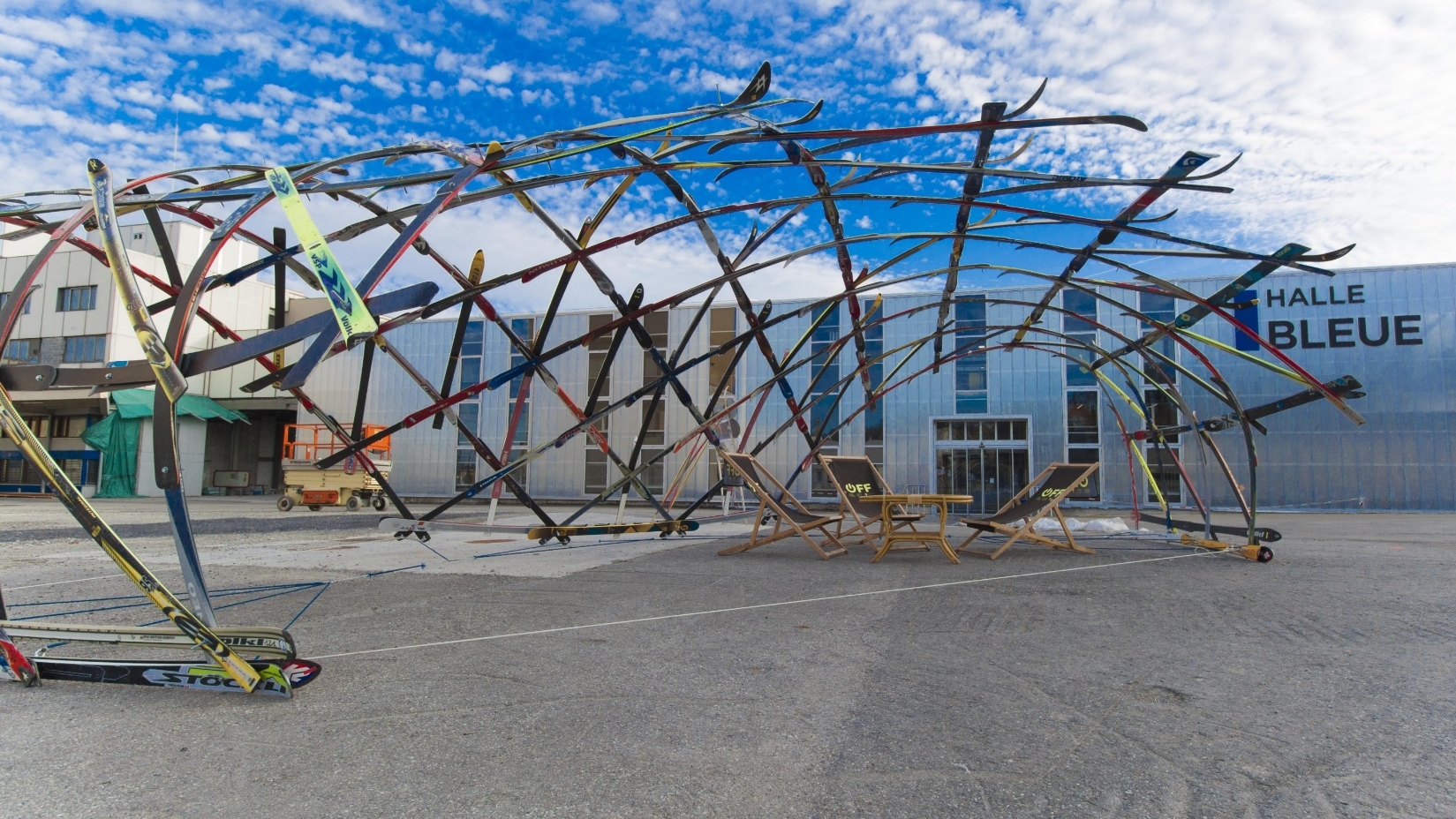 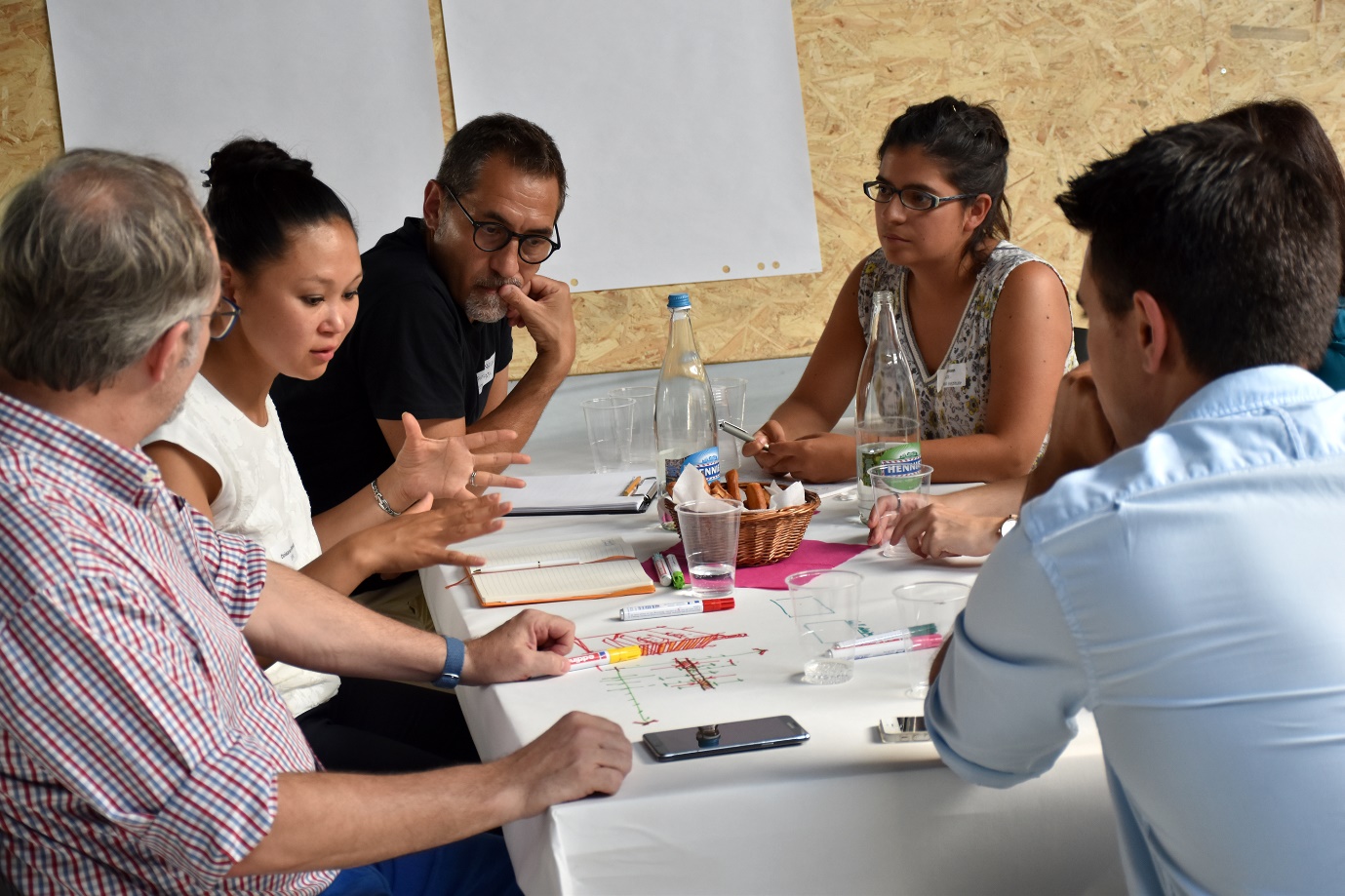 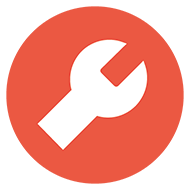 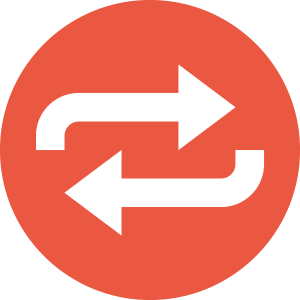 Technologies de la construction
Interactions et processus de conception
[Speaker Notes: We have 4 main research domains.
Energy systems: with topic such as renewable energy integration, energy monitoring and optimization, energy storage in buildings, and optimal operation of building systems
2. Construction technologies, with a focus on lowering grey energy in buildings through reuse of construction elements and design for disassembly.
3. Well-being and behaviors. We study factors influencing well-being (lighting, air quality, temperature, office layout …) and also the relation between behaviors and performance.
4. Interactions (between users, user-building, between professionals of the building industry) and design processes (for example BIM process).]
Bâtiment du Smart Living Lab (avant-projet)
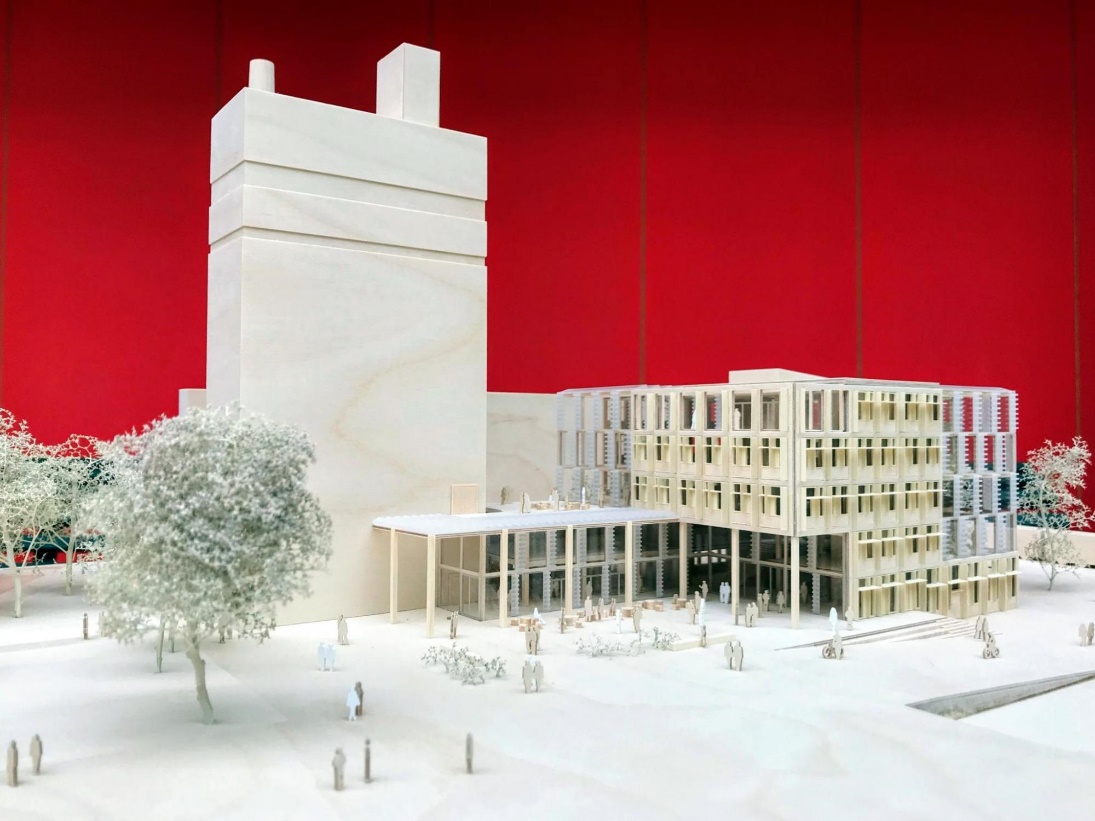 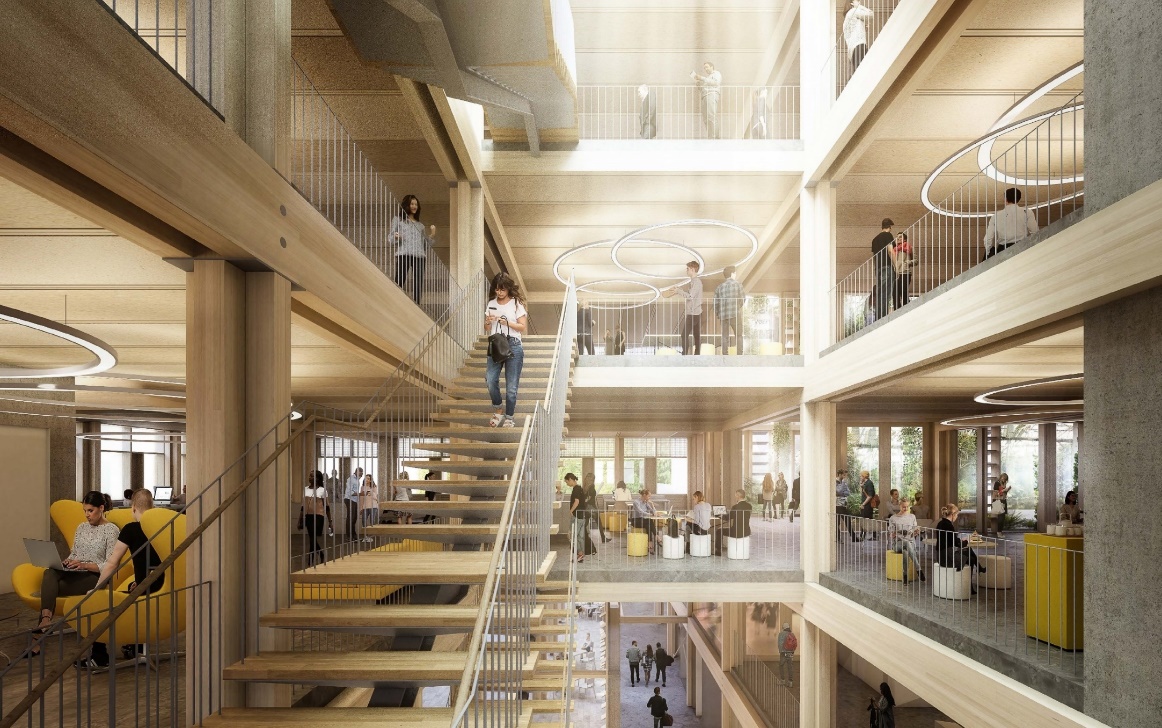 Behnisch Architekten
5000 m2
130 people
cost 25m CHF
construction 2021-2023

Carbon footprint
13 kg CO2/m2/year(full lifecycle)
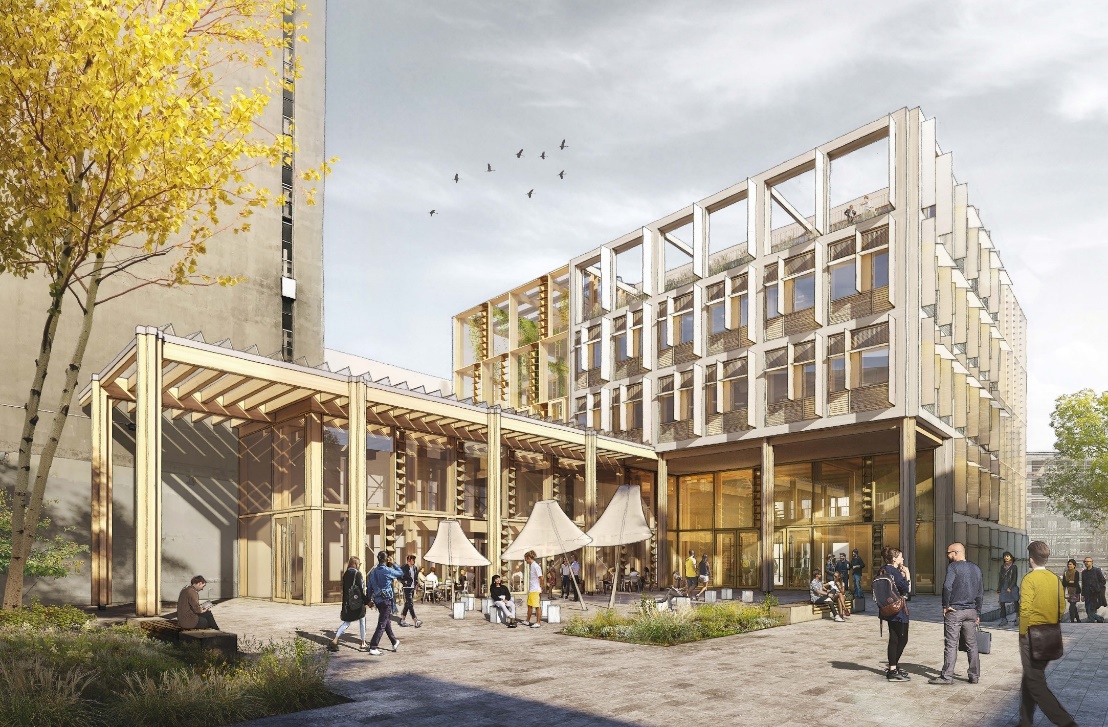 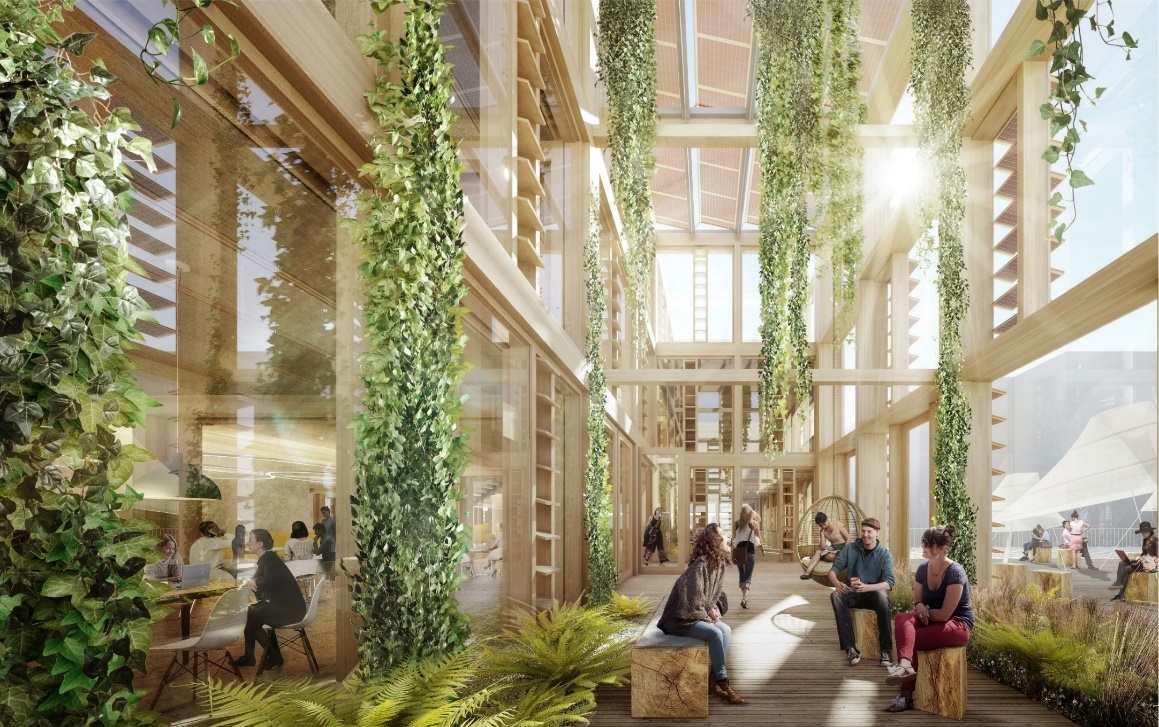 M. Andersen
Behnisch Architekten
Behnisch Architekten
[Speaker Notes: Le mandat d’études parallèles se caractérise par son ouverture à l’échange. Les dialogues intermédiaires A et B avaient
pour objectif une interaction entre tous les participants (candidats, collège d’experts, utilisateurs et chercheurs/
spécialistes du Smart Living Lab), permettant un partage des approches, idées et solutions entre candidats et
une possibilité d’évolution des projets au cours du processus. En mettant l’accent sur une démarche collaborative
favorable aux interactions fertiles, le processus se veut à l’image du futur bâtiment : intégratif et catalyseur de progrès.]